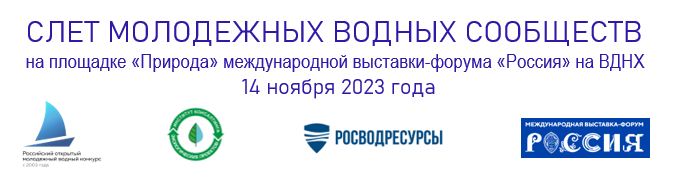 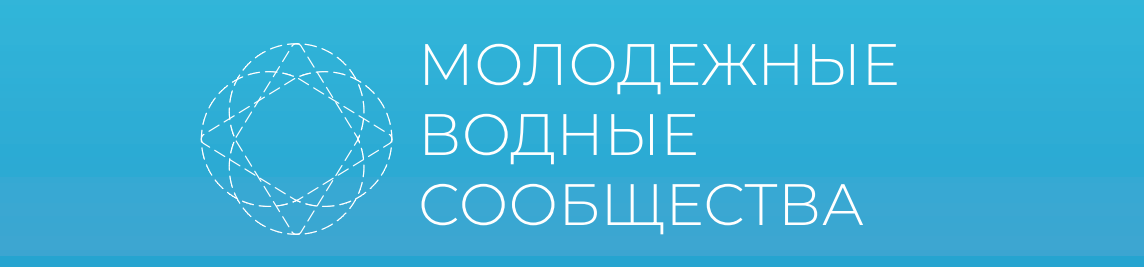 Экологическое просвещение и
 дни водных объектов
 Из опыта работы молодежного водного сообщества Владимирской области
#ХранителиВоды33
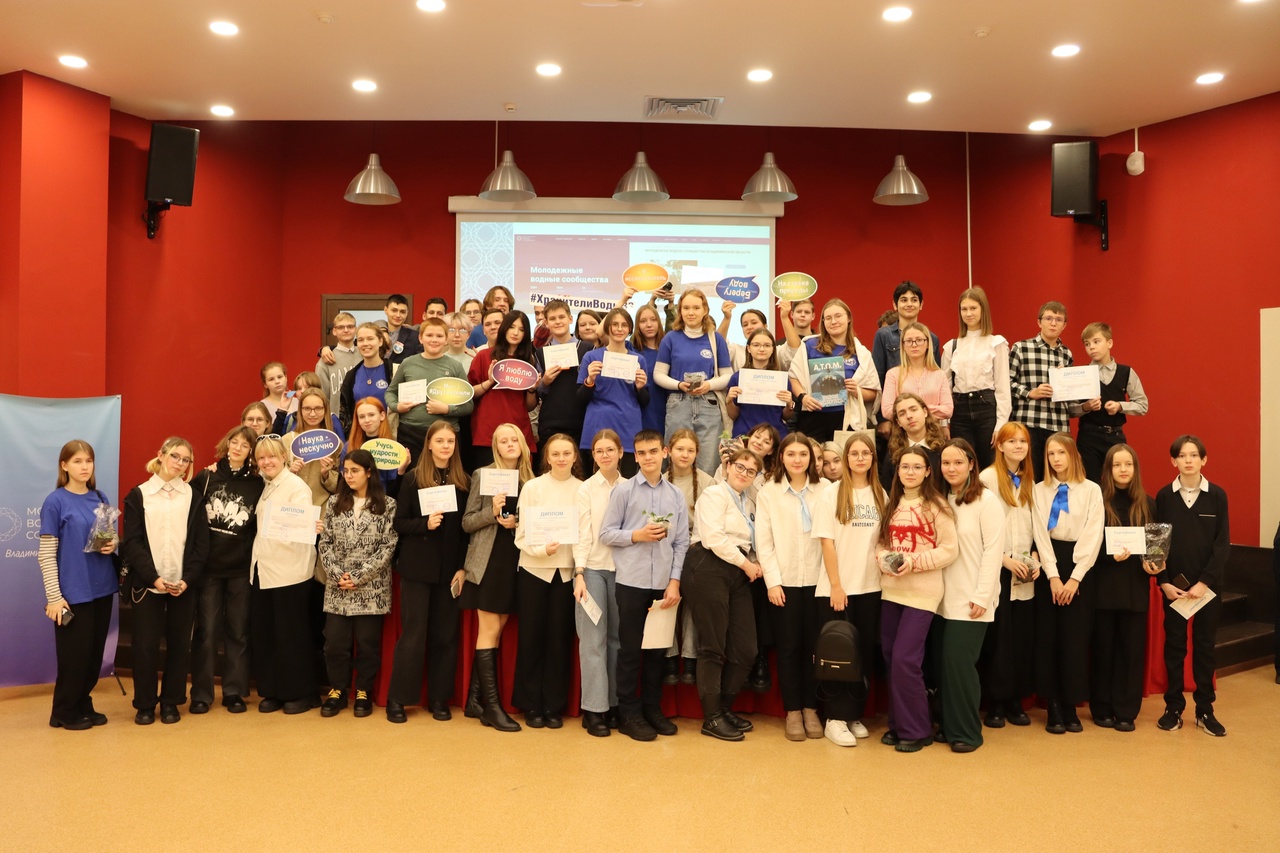 Лукашина Ольга Александровна, заместитель директора по УВР станции юных натуралистов «Патриарший сад» г. Владимира,
Куликова Елизавета, учащаяся станции юных натуралистов «Патриарший сад» г. Владимира,член  МВС Владимирской области
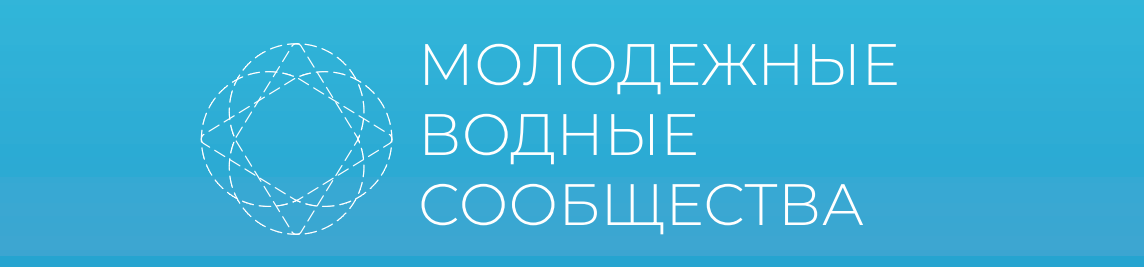 Молодежное водное сообщество Владимирской области
Молодежное водное сообщество|33 регион

ВКонтакте
https://vk.com/hranitelivody33

#ХранителиВоды33
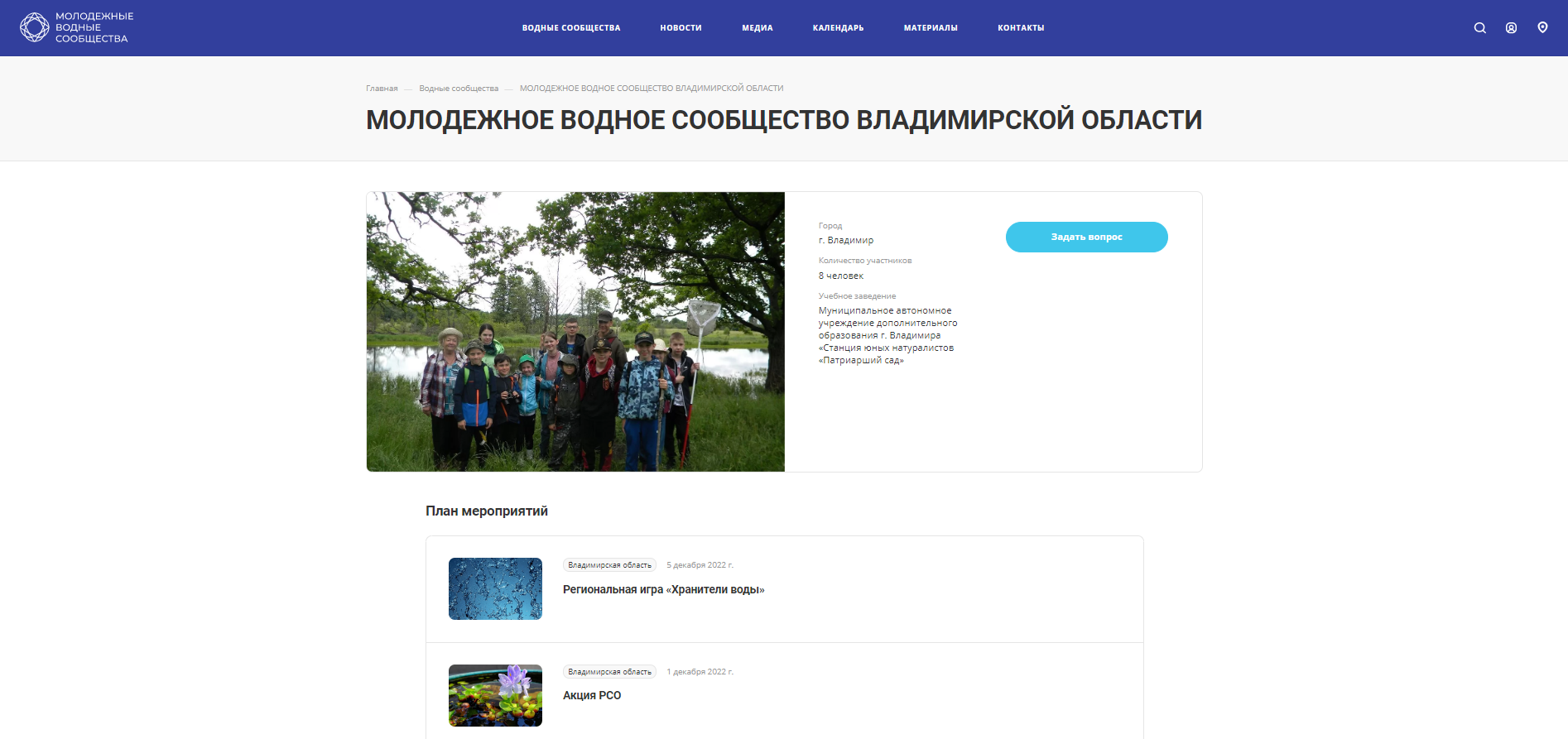 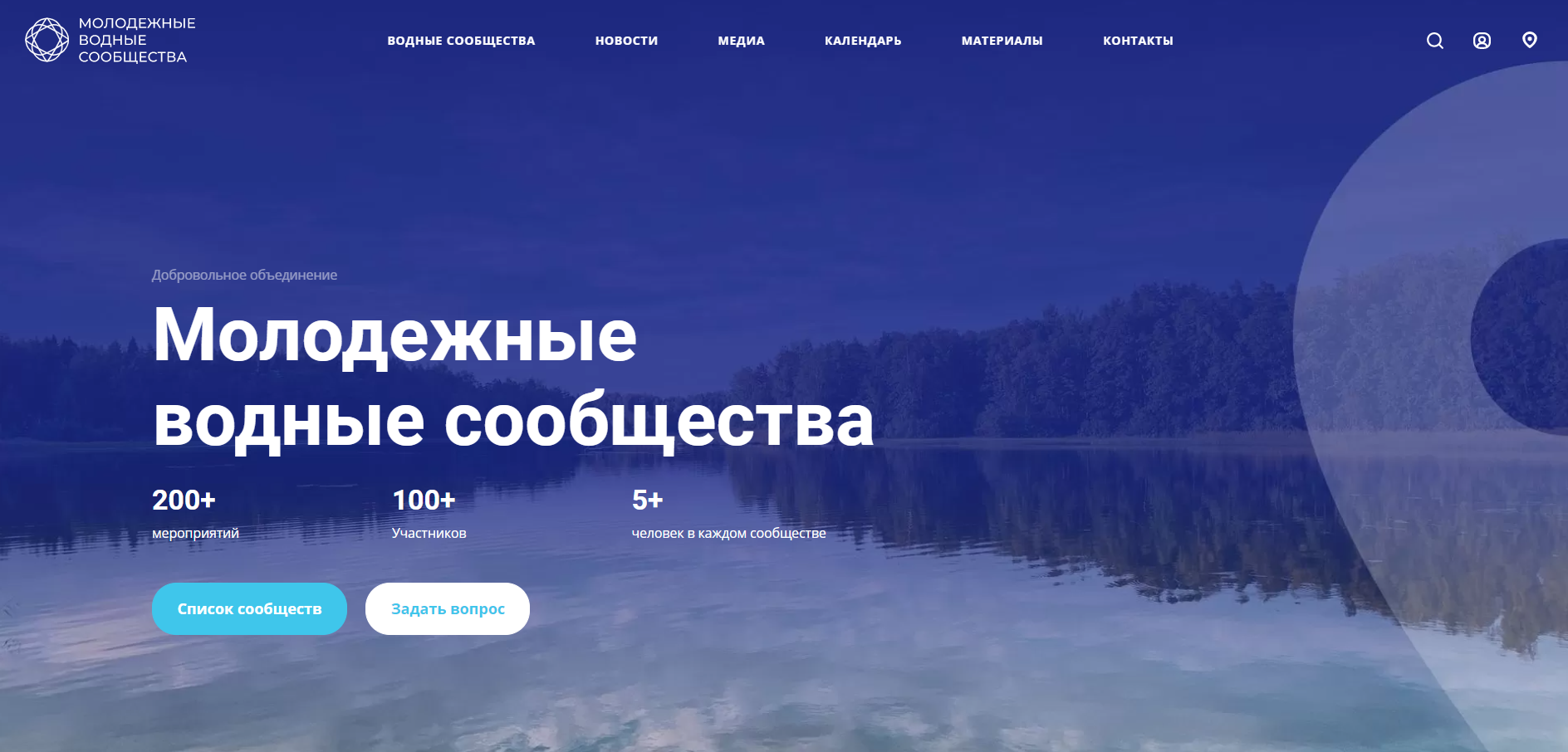 Актив: Куликова Елизавета, Посадченко Наталья, Ряйккенен Дарья, Максимова Варвара, Волков Егор, Осипова Мария, Печенькова Мария, Фомичева Александра, Коровина Полина
Координатор: Лукашина О.А., заместитель директора по УВР МАУДО «СЮН «Патриарший сад»
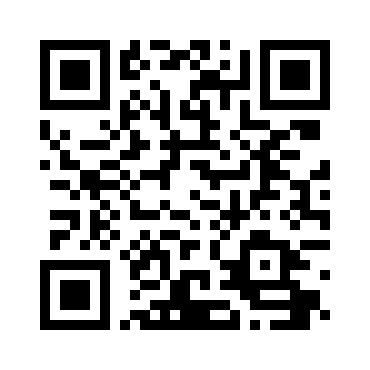 Участники мероприятий водного сообщества: 
120 школьников Владимирской области
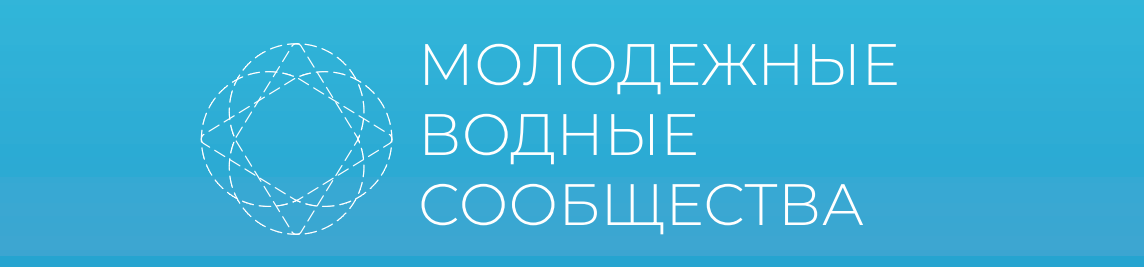 Ключевые события
За 2023 г. – 
начало 2024 г.

проведено 9 мероприятий
 с охватом более  200 человек
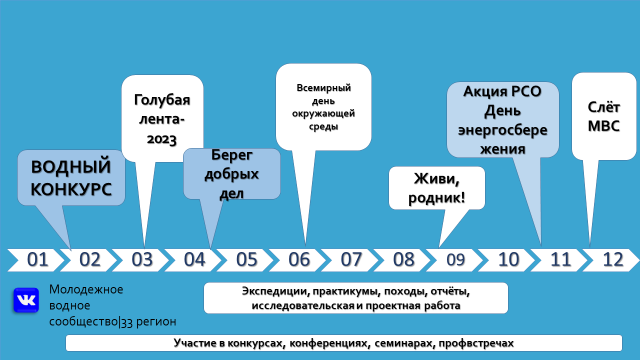 2024
Экомарафон «Клязьме посвящается!»
День Клязьмы
Водный конкурс
Участие в экомероприятиях города и региона, профвстречах, научном обществе учащихся
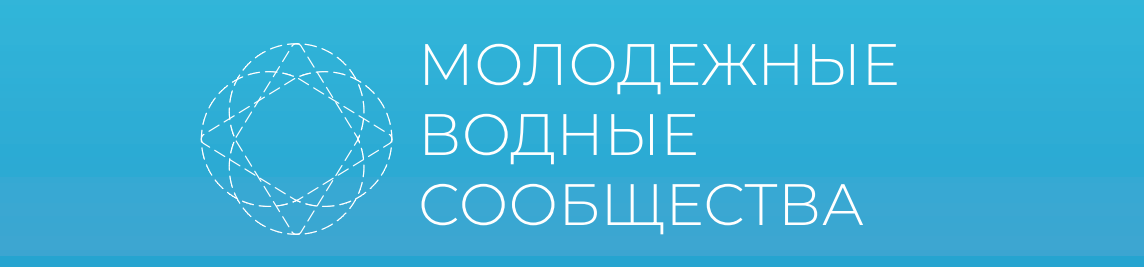 Социальные партнеры
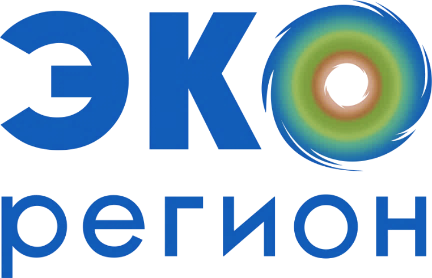 ГБУ ВО «Экорегион»
Владимирское отделение ВОО «Русское географическое общество»
ГБУ ВО «Дирекция ООПТ»
Управление по охране окружающей среды администрации г. Владимира
МАУДО «СЮН «Патриарший сад»
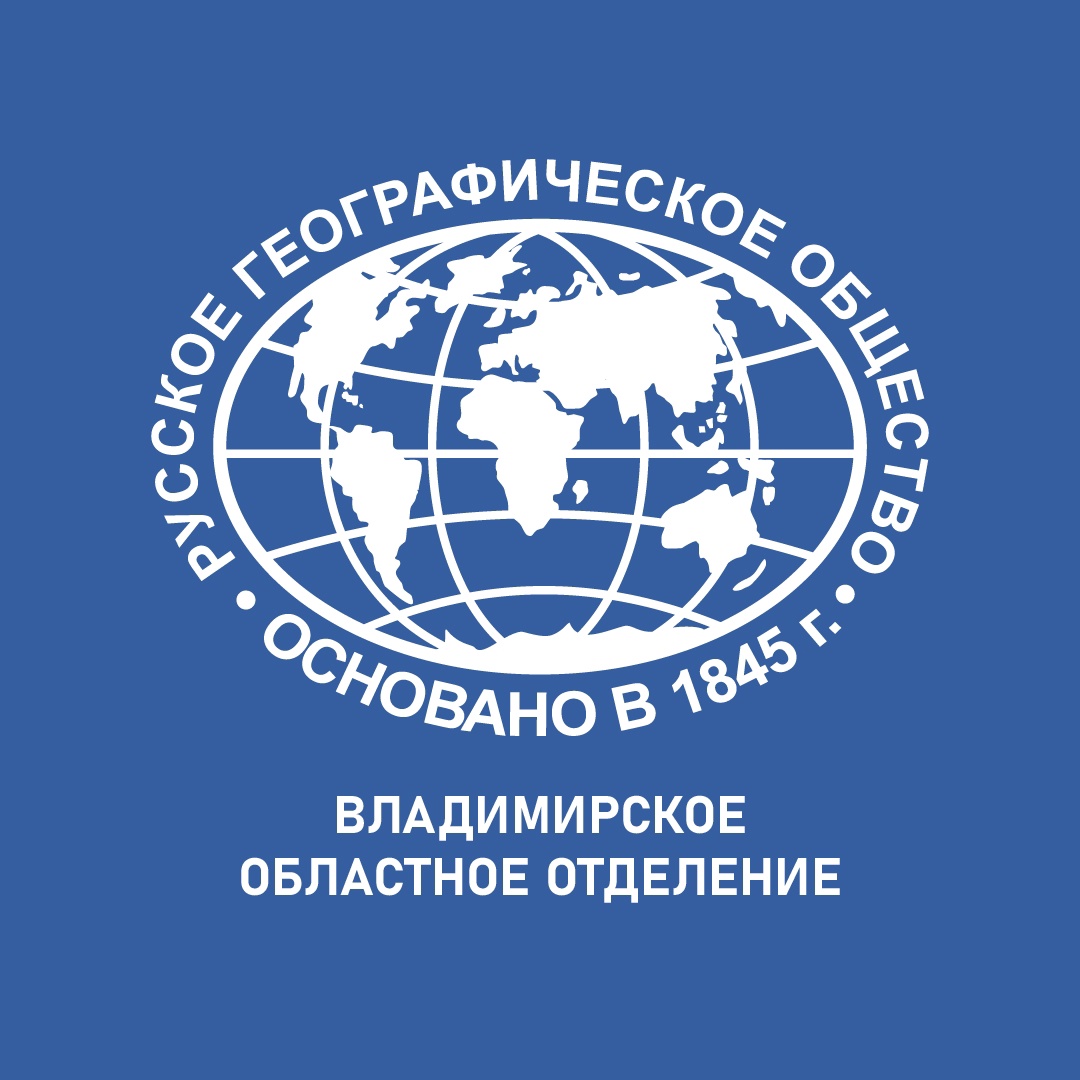 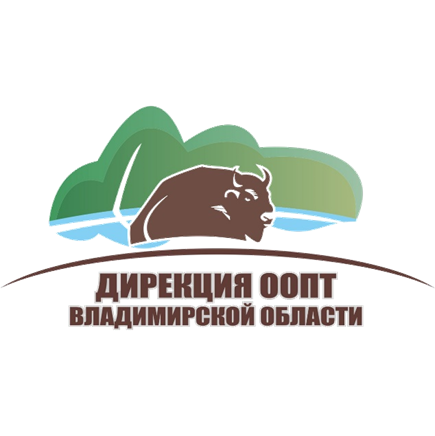 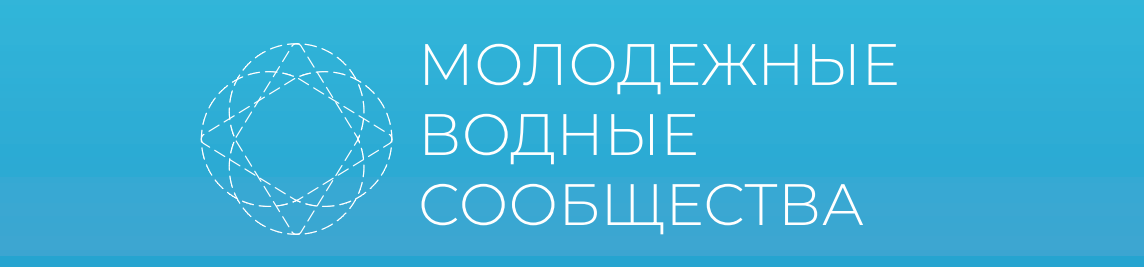 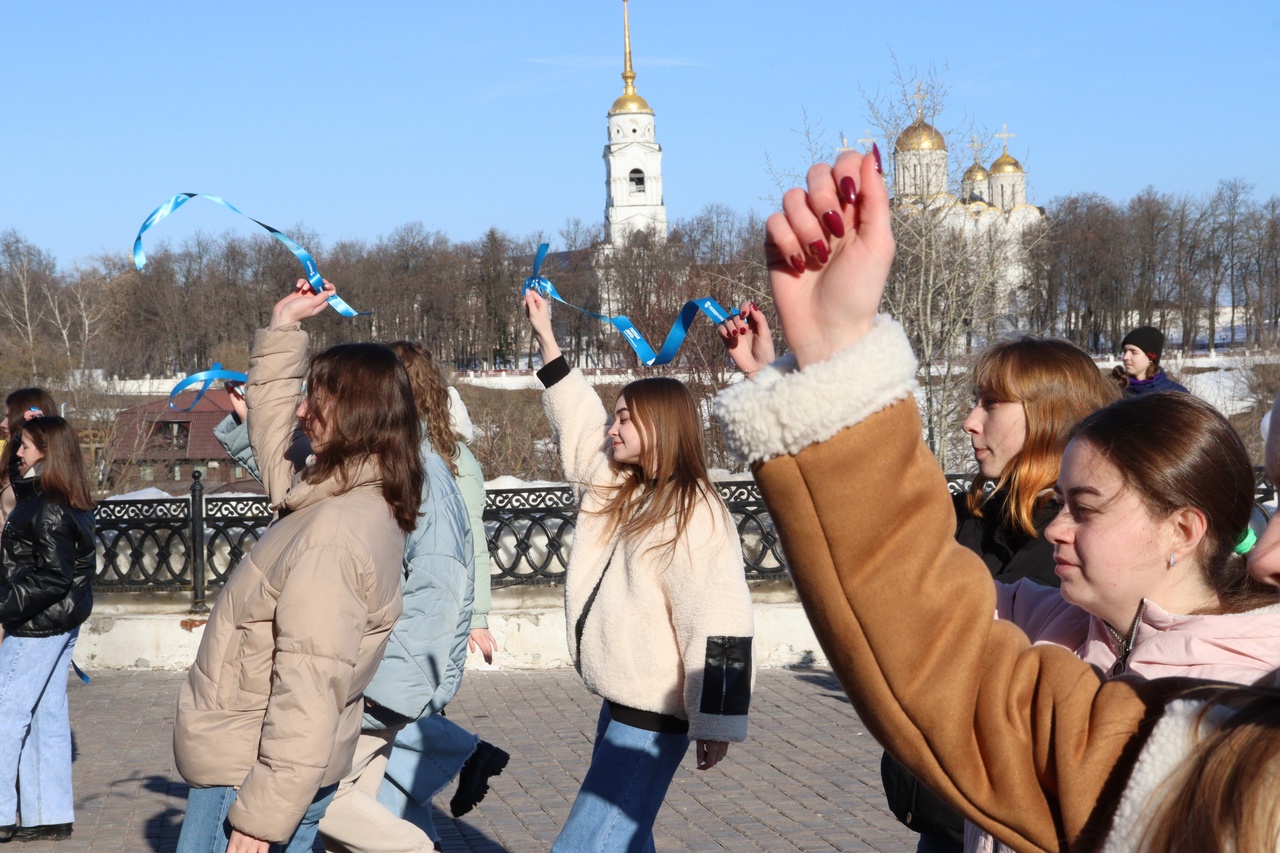 5 июня 2023 г.
Всемирный день окружающей среды
Экологическая игра «Дети за сохранение 
природы»
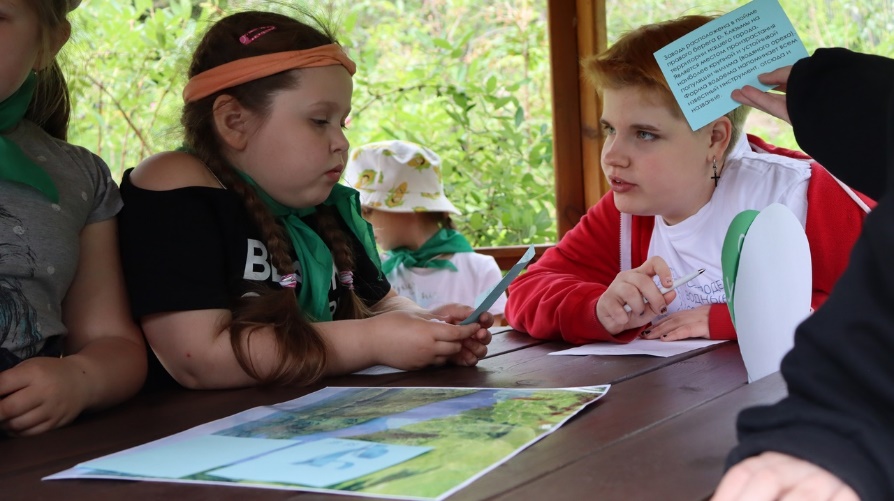 22 марта 2023 и 2024 г.
Всемирный день охраны водных ресурсов
Всероссийский флешмоб «Голубая лента»
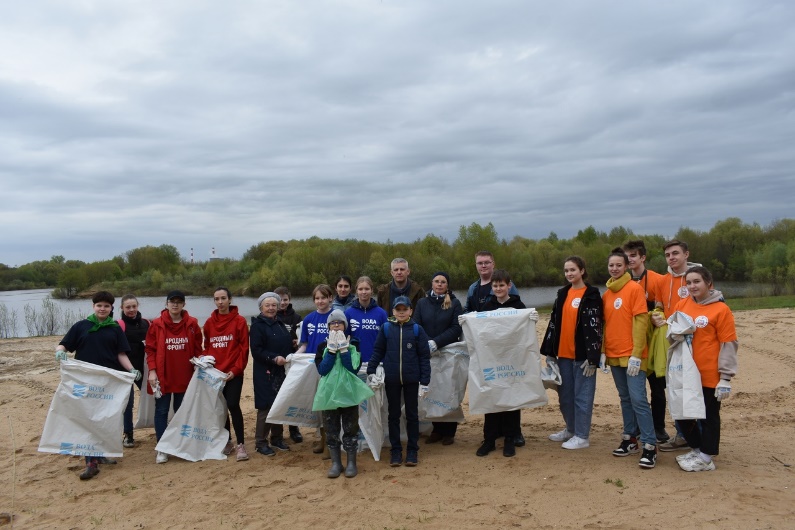 3 мая 2023 г.
Вода России - Берег добрых дел 
р. Клязьма
Акции по уборке пляжа
р. Клязьма
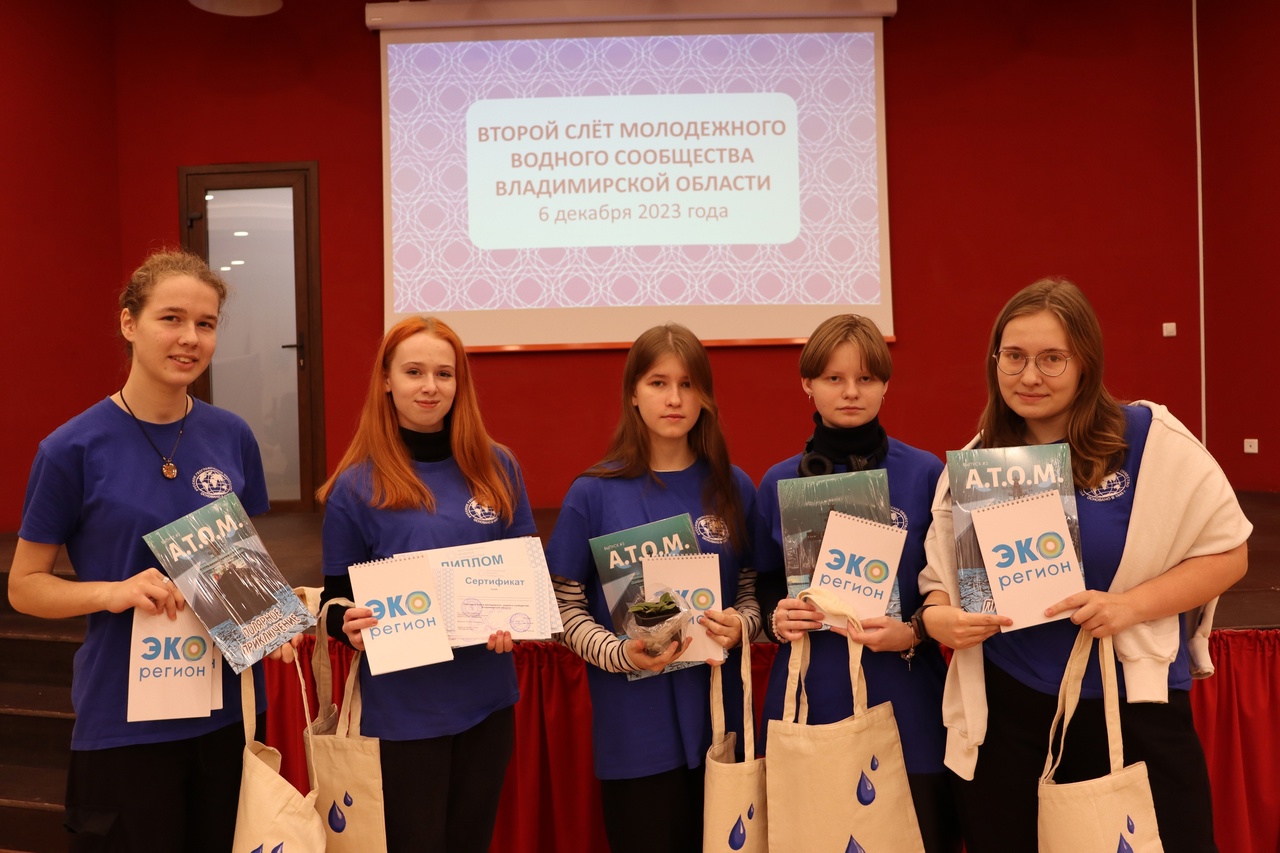 Слёт молодёжного водного сообщества Владимирской области
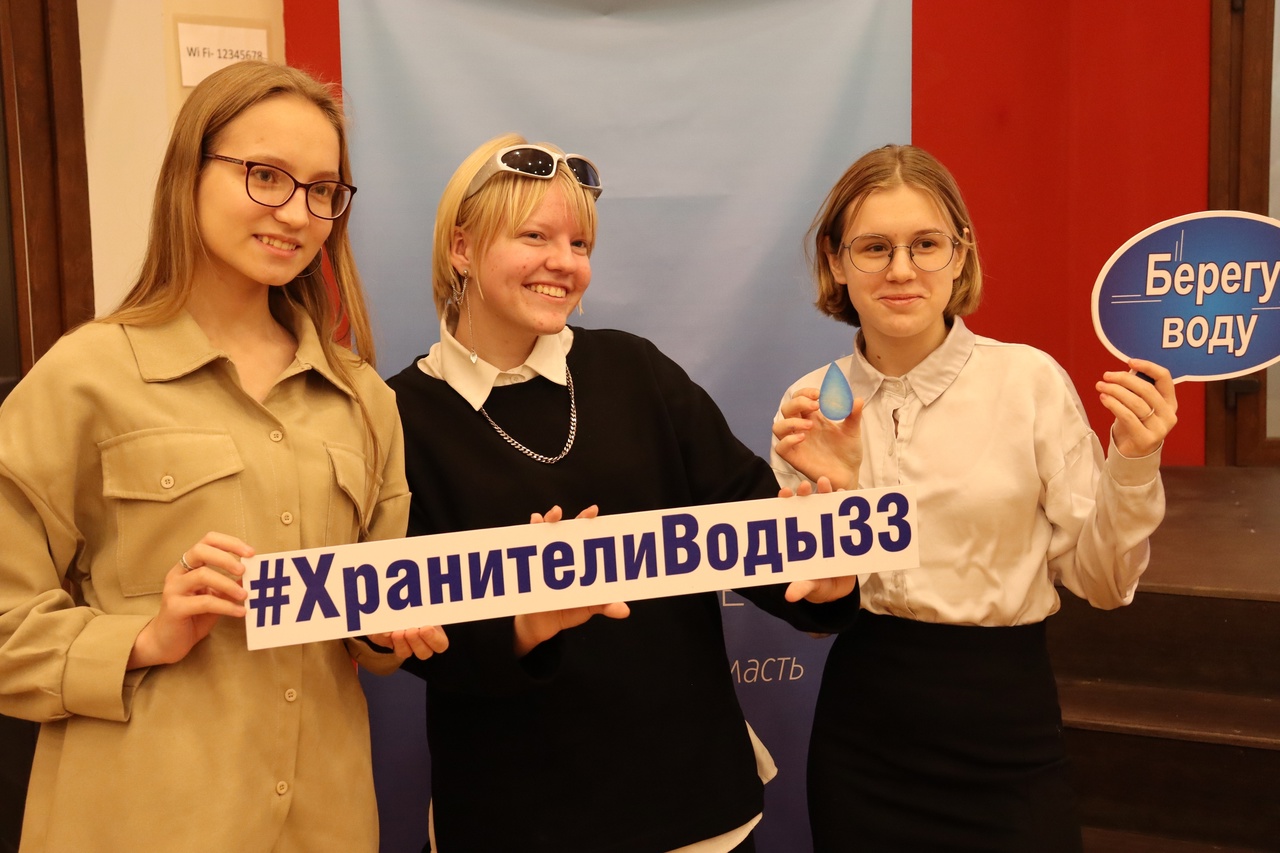 5 декабря 2023 г. Региональная игра «Хранители воды»
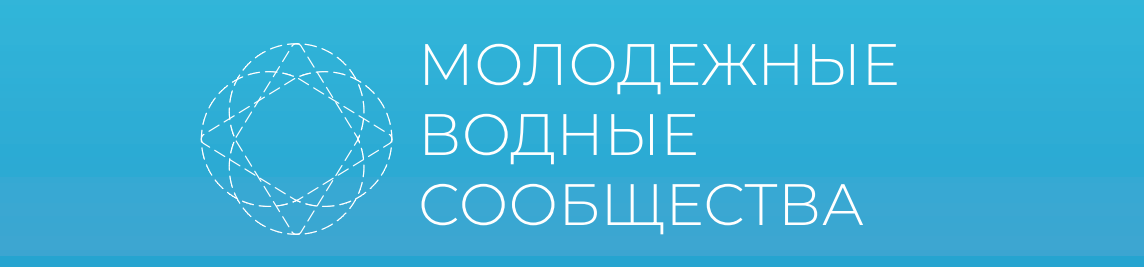 Учреждение Дня реки Клязьмы
11 марта 2024 г.   Старт  открытого экологического      марафона    «Клязьме посвящается!»
Март-апрель 2024 г.:  Выполнение командами заданий 
11  Мая 2024  г.:  Проведение дня Клязьмы
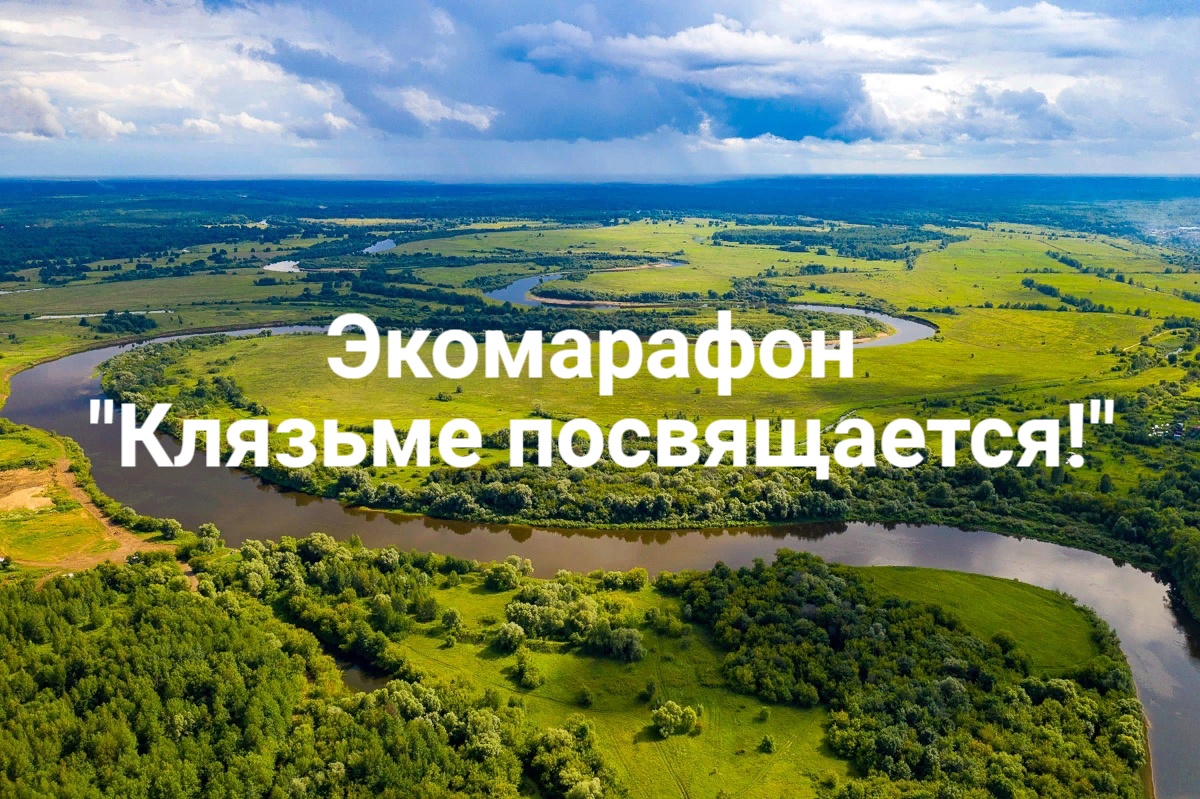 ТВОРЧЕСКИЕ ЗАДАНИЯ
Видеоприветствие команды
Всероссийский флешмоб «Голубая лента»
Конкурс эссе по теме: «Почему в экологическом календаре должен быть «День реки Клязьмы»?
«Узнай свой водный след»
Онлайн-лекции и встречи с учеными, краеведами
Викторина «Что ты знаешь о реке Клязьме?» 
«Экокодировка»
Конкурс плакатов «В защиту реки Клязьмы»
Мастер-класс по водосбережению
Фото-или видеозарисовка «Река Клязьма весенним днем»
#ХранителиВоды33#КлязьмеПосвящается#ДеньКлязьмы
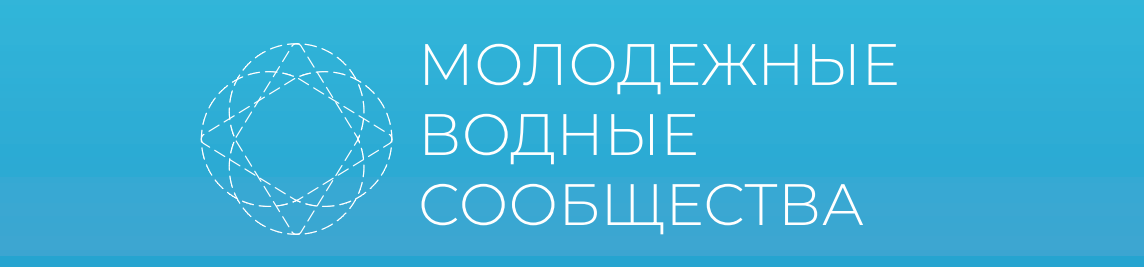 Открытый экологический марафон «Клязьме посвящается»
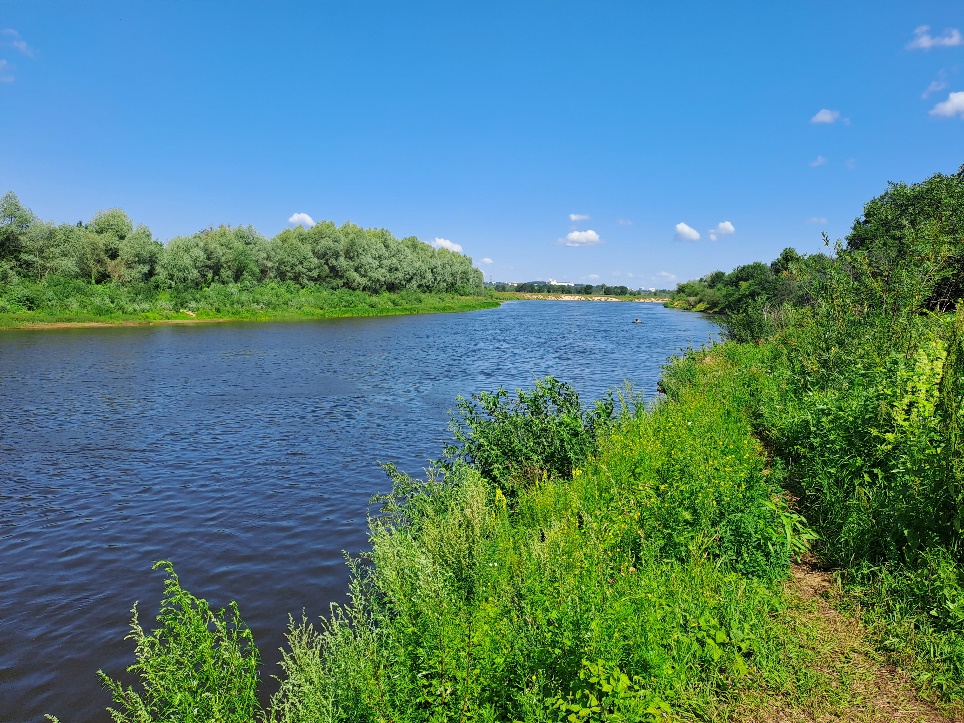 19 команд Владимирской области (г. Владимир, Ковровский, Юрьев-Польский, Александровский, Петушинский, Собинский, Камешковский, Суздальский, Муромский районы)
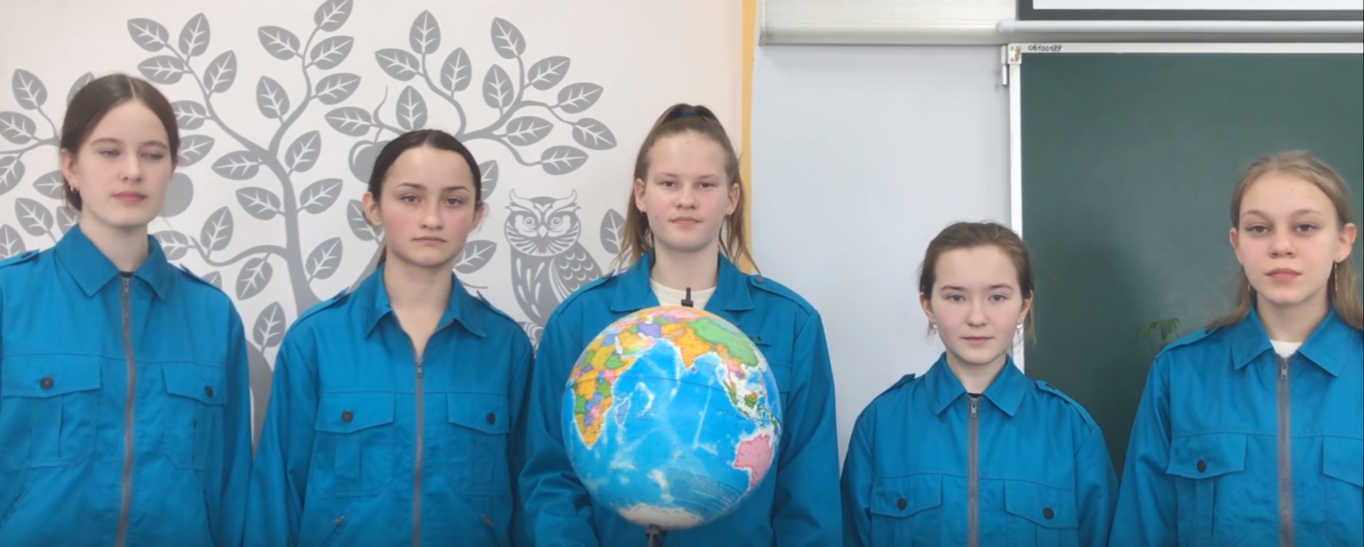 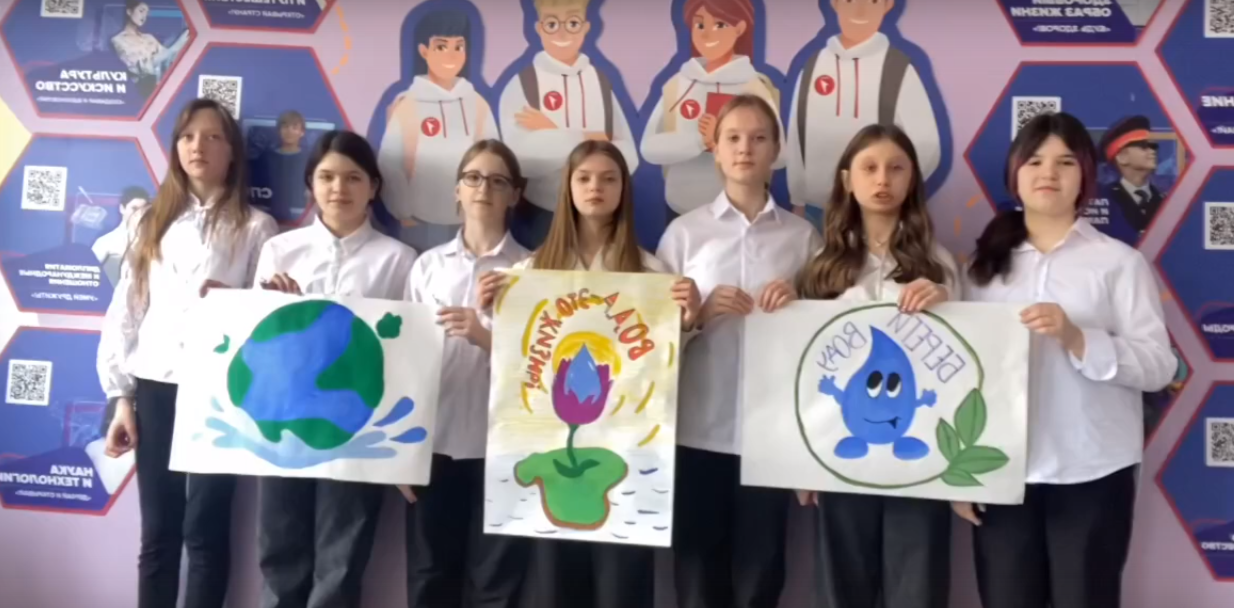 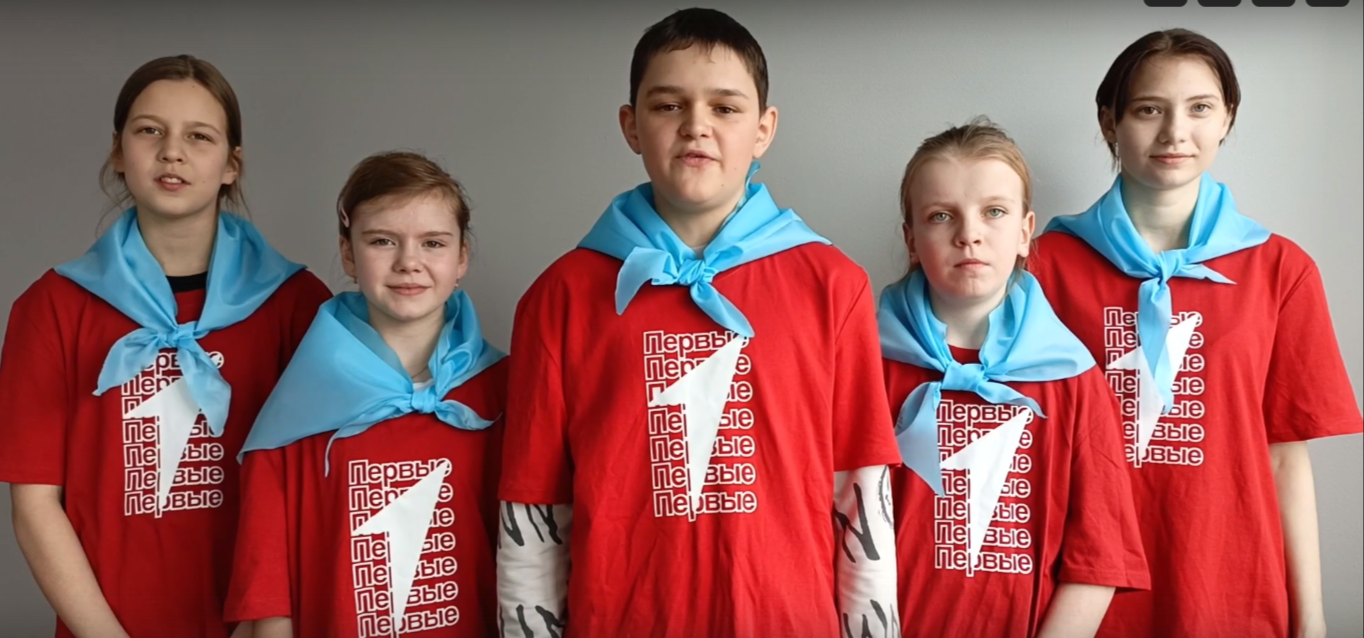 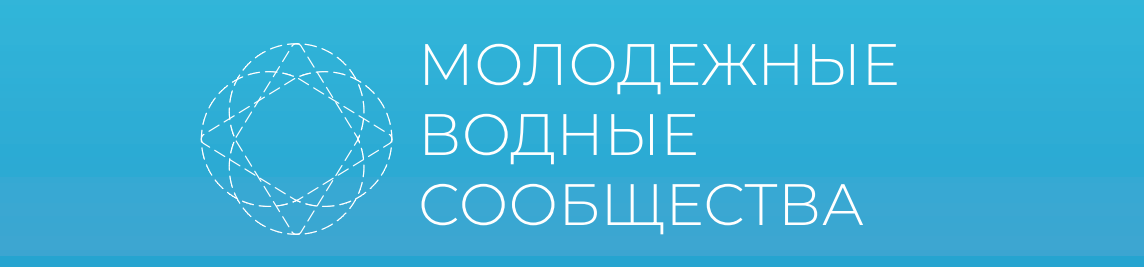 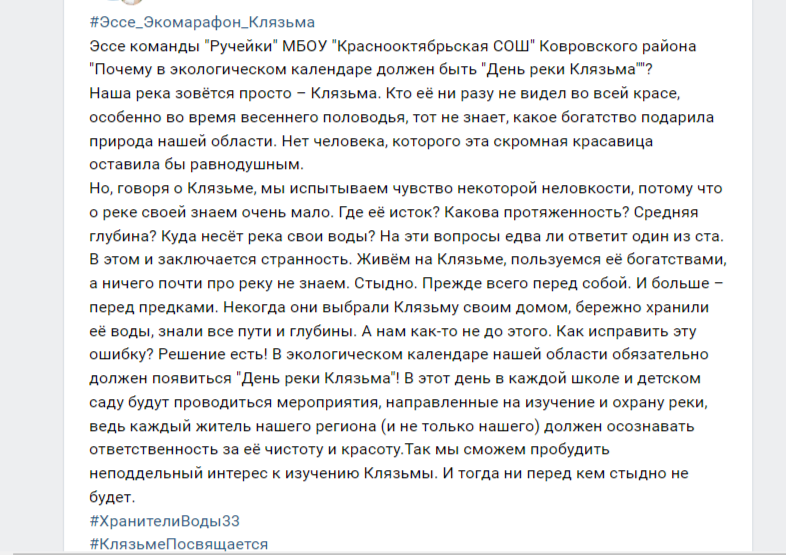 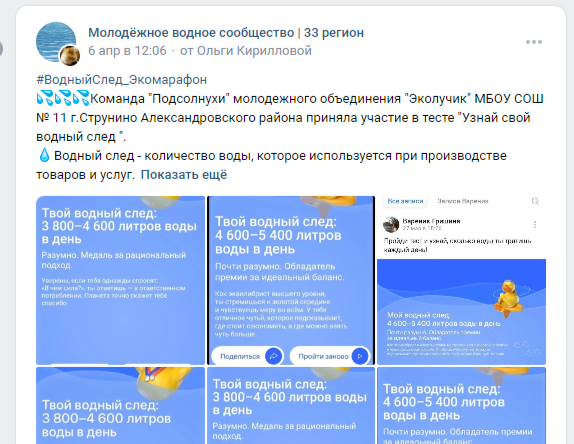 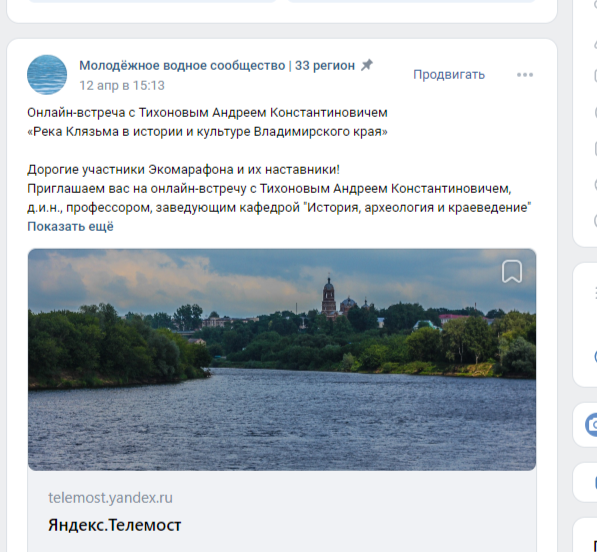 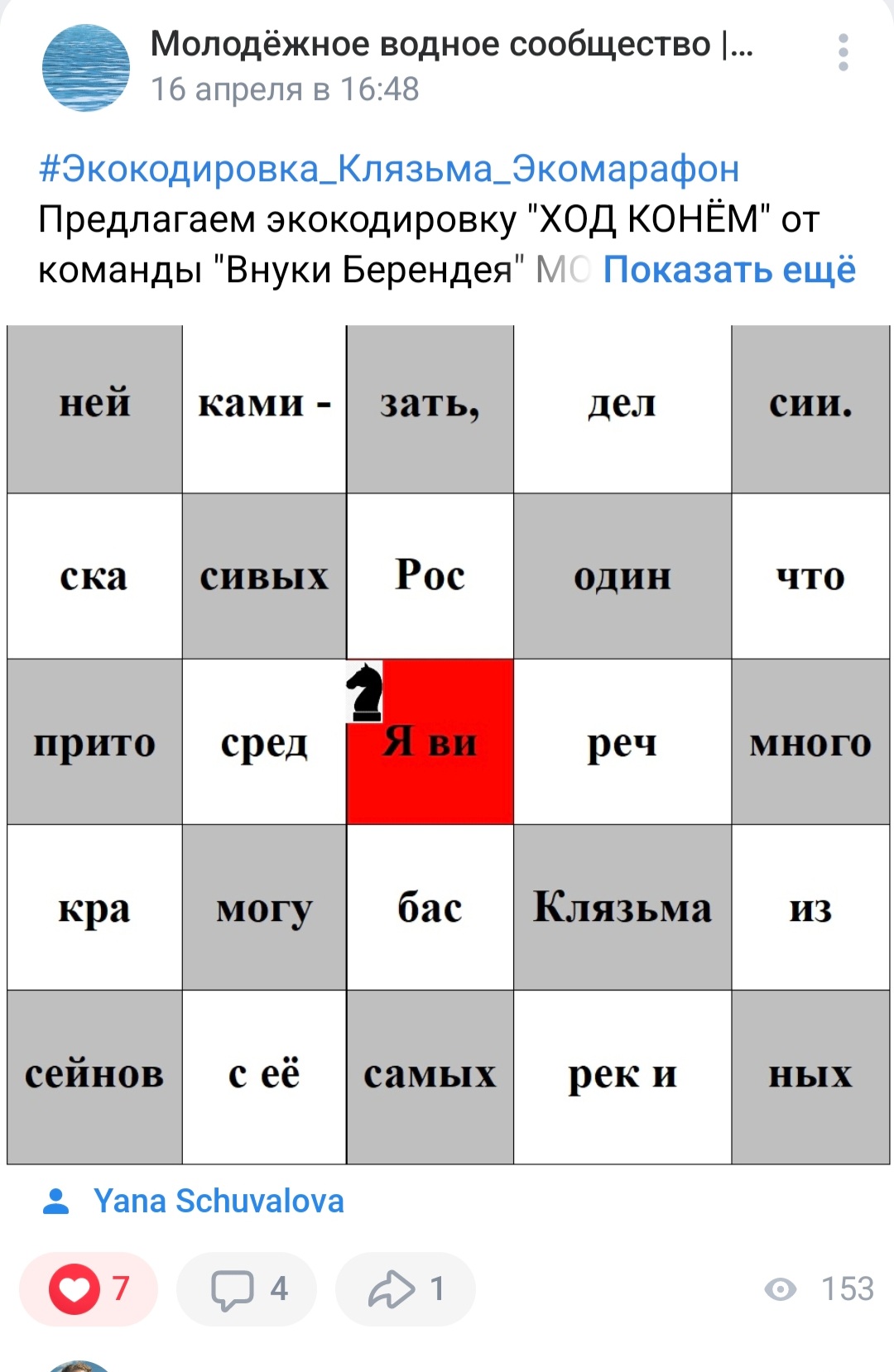 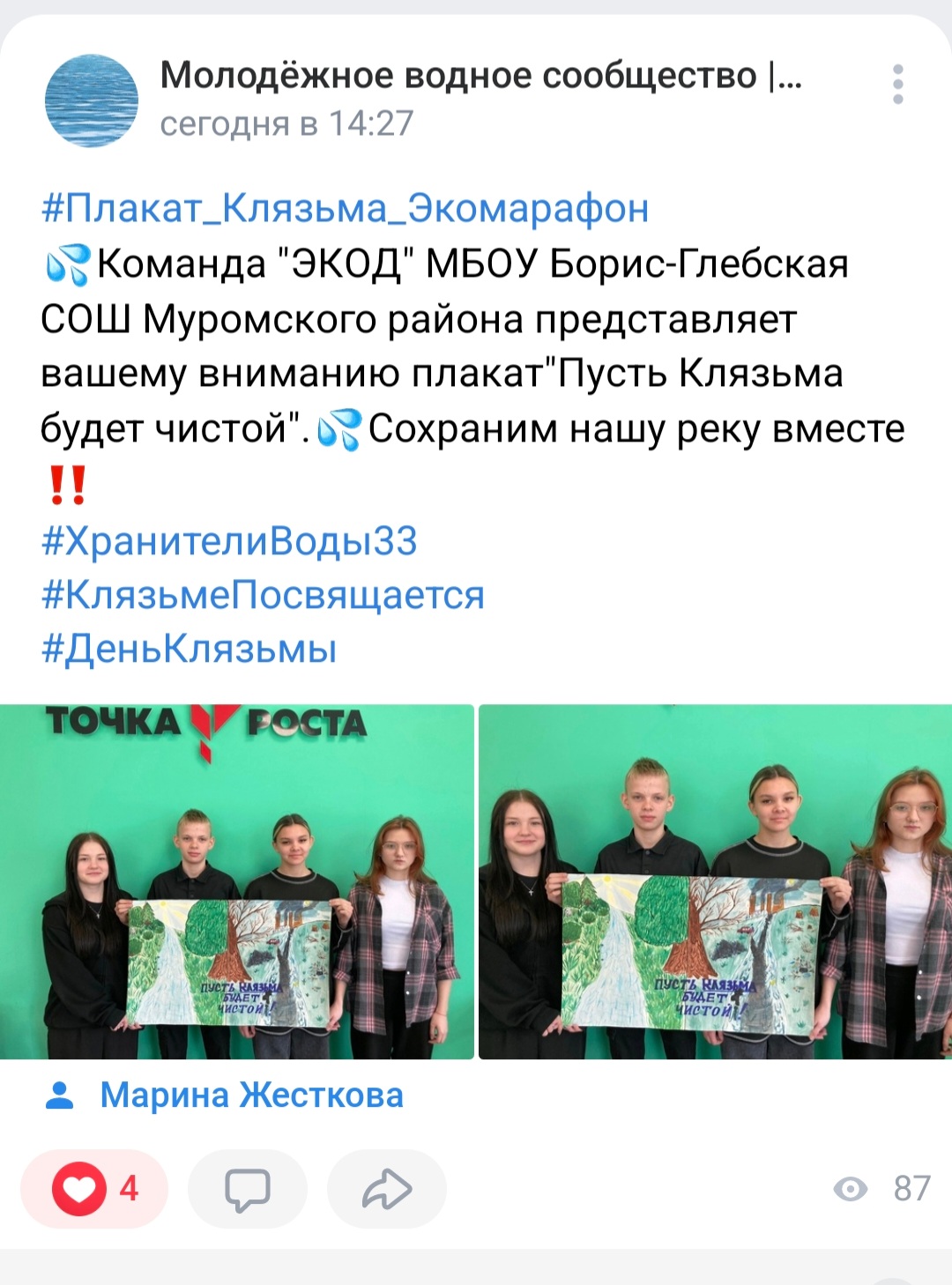 водныесообщества.рф
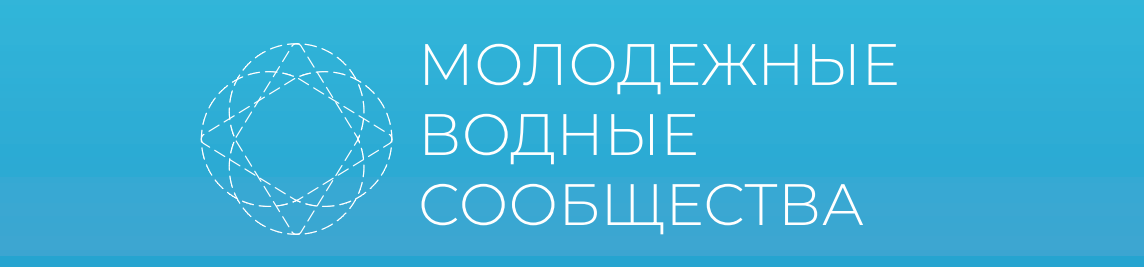 Открытый экологический марафон «Клязьме посвящается»
"...Я давно замечал, что река, вблизи которой вырос человек, накладывает своеобразный отпечаток на его характер. Даже глаза щурят по-разному волжане и дончаки, днепровцы и уральцы, клязьминцы и десницы. И если говорить о Клязьме, то я сказал бы, что она вплетает в характер человека какую-то лирико-меланхолическую жилку, начинающую нежно вибрировать от соприкосновения с природой…Что тому виною?.." (по С.К. Никитину).
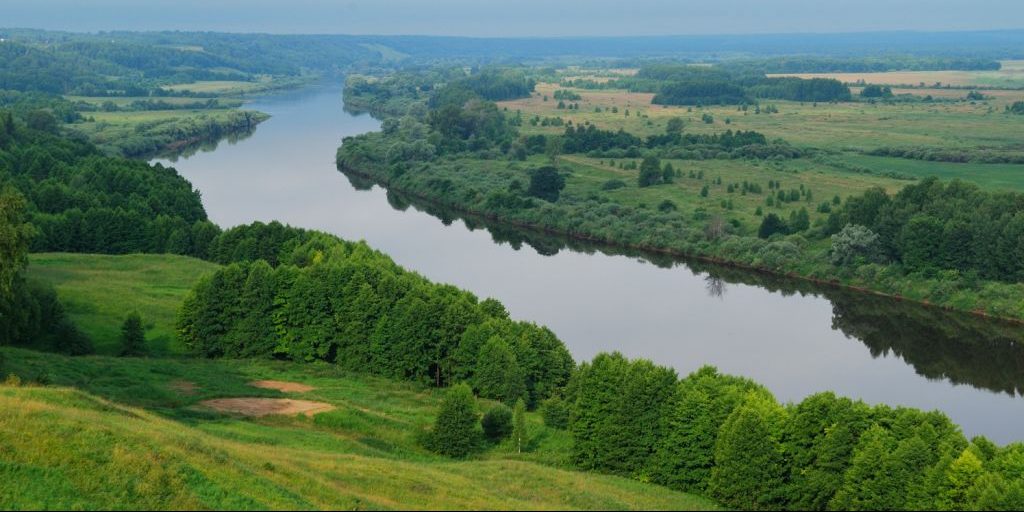 Экологический праздник-акция «День реки Клязьмы» 
Начало мая 2024 г.